Overview
Rationale
Funding
Phased Plan
Leak Control Program
Other Aspects
Next Steps
Rationale
Increasing costs
Gap between cost versus water fee
Rationale
Funding
Phased Plan
Leak Control 
Program
Other Aspects
Next Steps
$700
total cost per household
$600
$500
water fee per household
$400
$300
2016: $191 gap between the actual cost and current water fee.
$200
$100
$0
2011
2012
2013
2014
2015
2016
Funding
HOW MUCH DOES THE PROJECT COST?
$1,457,481
Rationale
Funding
Phased Plan
Leak Control 
Program
Other Aspects
Next Steps
Consulting
$90,100
Provincial and Federal Funding$952,176
Supply and Installation
65%
$826,000
Data Reading and Analysis
$216,000
PCSP COST(to be financed and included in water rate)$505,305
*$65,800 
Annually
Contingencies
$135,275
35%
Taxes
$190,106
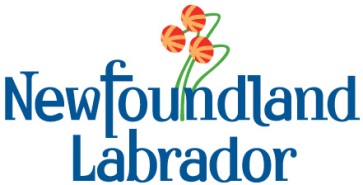 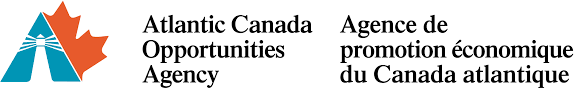 Phased Plan
Rationale
Funding
Phased 
Plan
Leak Control 
Program
Other Aspects
Next Steps
2016-2017
2017-2018
2018-2019
2019-2020
Installation to proceed.
Data to be collected to set future meter rate. Water Fee remains as fixed fee for year 1.
Metered rate to replace fixed fee with a capped maximum fee in year 2.
Maximum fee could be removed. Plan to be reviewed.
Leak Control Program
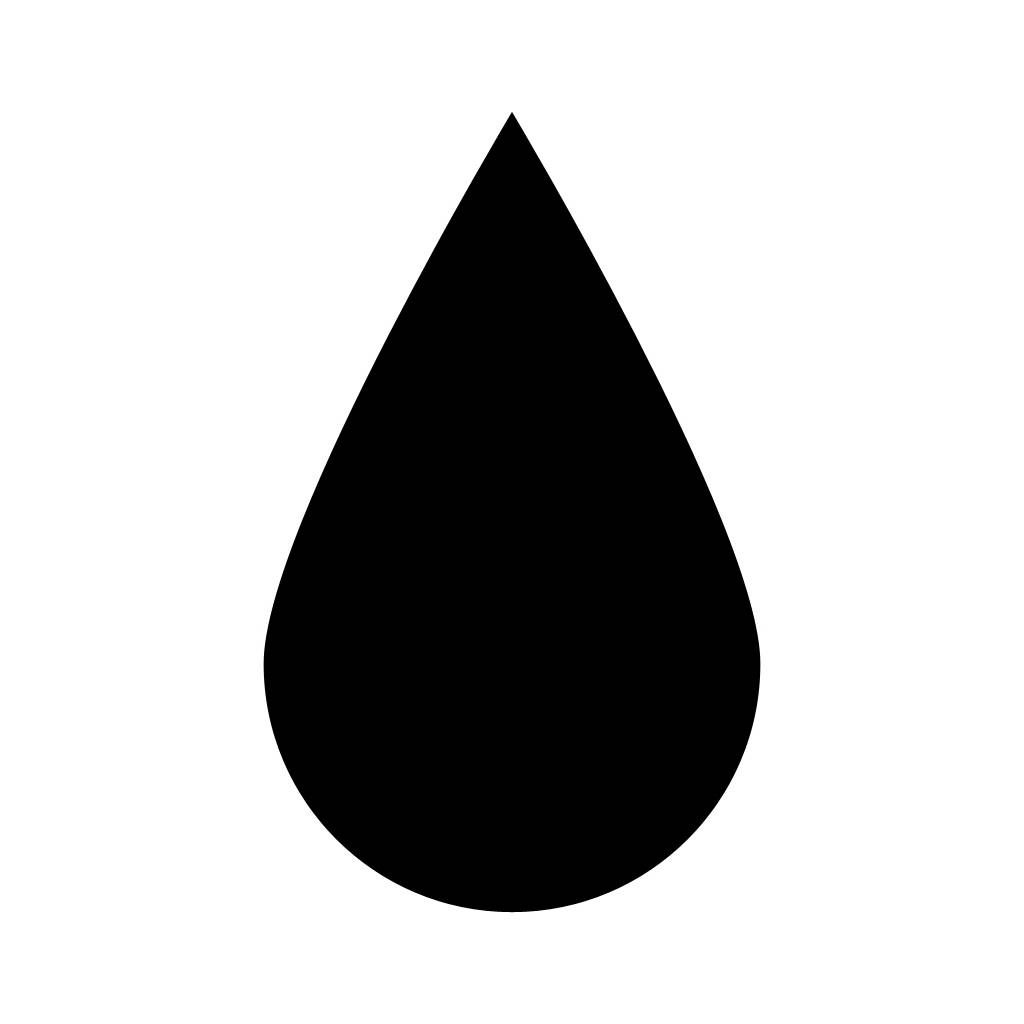 Rationale
Funding
Phased Plan
Leak 
Control 
Program
Other Aspects
Next Steps
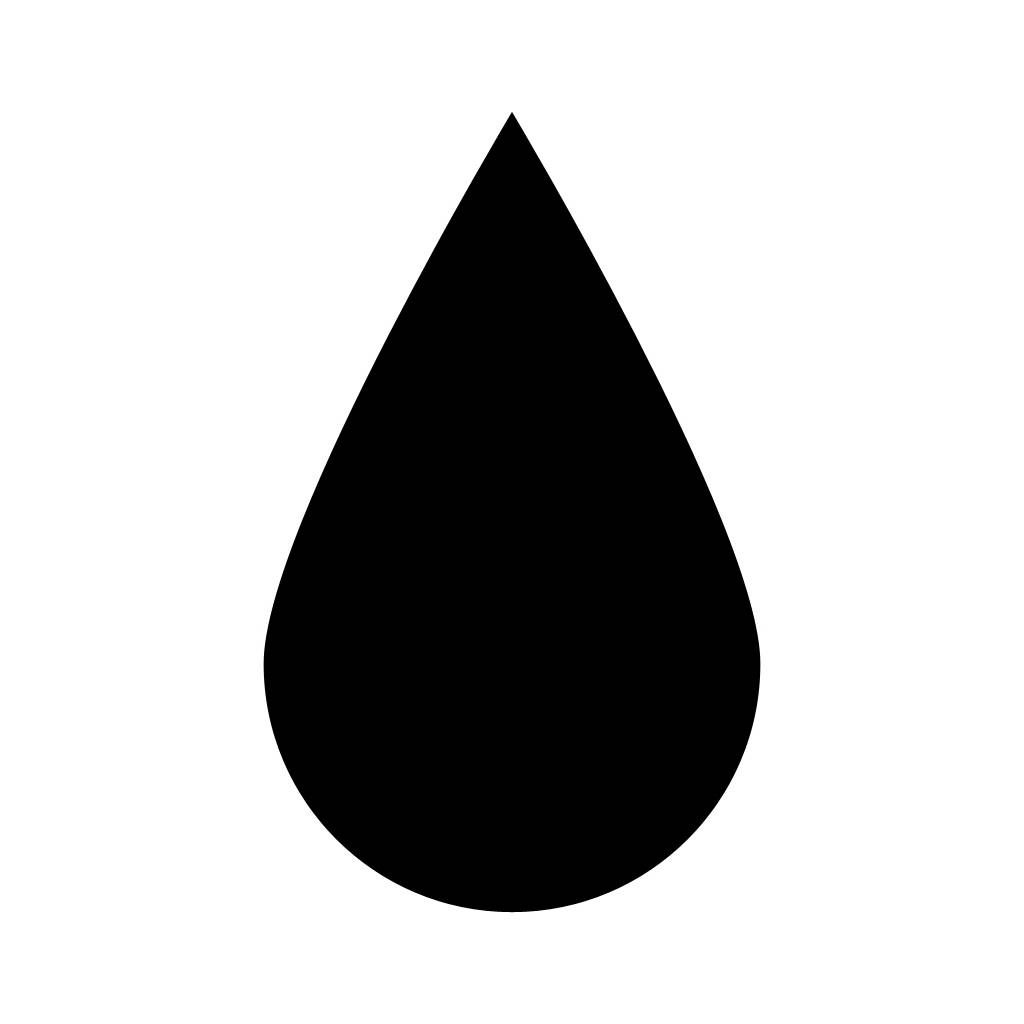 LEAK CONTROL PROGRAM
The installation of residential meters, zone meters, and leak detection programs will allow the Town to better identify and reduce leaks.
RESULT: 50% reduction in non-revenue water
Other Aspects
Billing
Quarterly
Online
Rationale
Funding
Phased Plan
Leak Control 
Program
Other
Aspects
Next Steps
Other Aspects
Billing
Quarterly
Online
Rationale
Funding
Phased Plan
Leak Control 
Program
Other
Aspects
Next Steps
Commercial
Same rate to be applied
Based on pipe size
Other Aspects
Billing
Quarterly
Online
Rationale
Funding
Phased Plan
Leak Control 
Program
Other
Aspects
Next Steps
Commercial
Same rate to be applied
Based on pipe size
Installation/Remediation
$150 per house budgeted
Mandatory unless not viable
Other Aspects
Wastewater rate
Not being considered
Rationale
Funding
Phased Plan
Leak Control 
Program
Other
Aspects
Next Steps
Other Aspects
Wastewater rate
Not being considered
Rationale
Funding
Phased Plan
Leak Control 
Program
Other
Aspects
Next Steps
Fire protection charge
25% of water budget allocated to fire protection 
To be covered in general mil rate; not separately
Next Steps
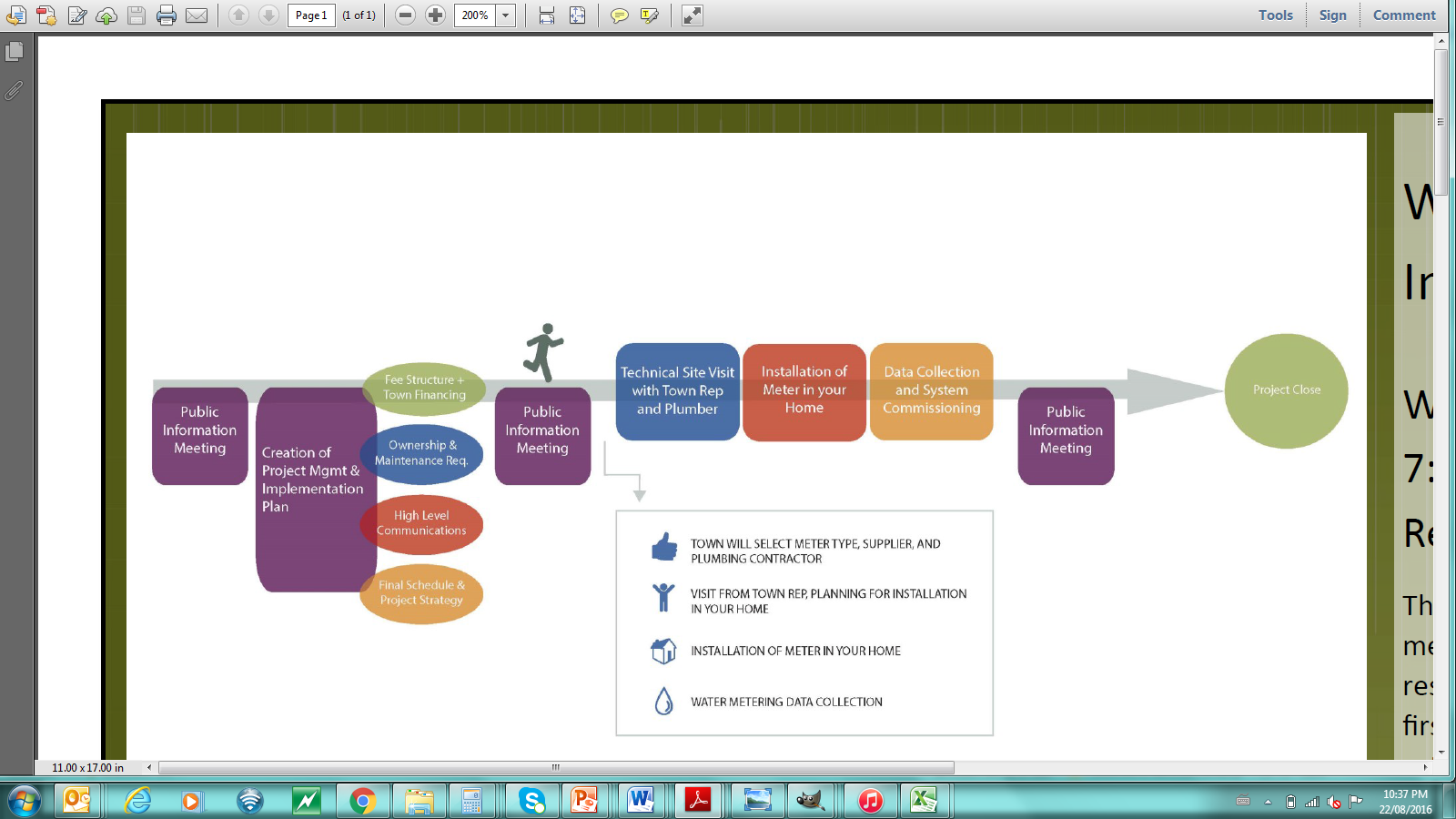 Rationale
Funding
Phased Plan
Leak Control 
Program
Other Aspects
Next Steps